Welcome to the Annual Meeting of                         Title I, Part A Parents and Families
August 3rd, 2023
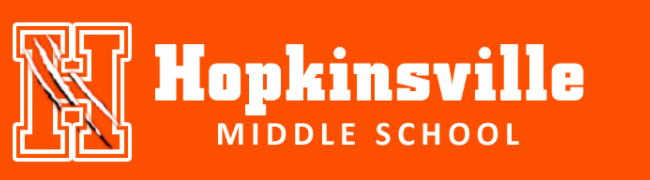 CCPS Vision & Mission
A Community Committed to Phenomenal Schools 

The mission of CCPS is to ensure meaningful learning experiences that empower all students in reaching their fullest potential in a changing world.  We will provide the tools from preschool to post graduation success uniting all shareholders to support diverse academic and social emotional needs.
WHY ARE WE HERE?
The Elementary and Secondary School Act, Title I Part A, requires that each Title I school hold an annual meeting for the parents and families whose children receive Title I services:
• Informing you of the school’s participation in Title I, Part A
• Explaining the requirements of Title I, Part A
• Explaining your rights and opportunities as parents and families to be involved in your child’s learning and achievement
WHAT WILL YOU LEARN?
What it means to be a Title I, Part A School
A 1% “set aside” for parent and family engagement and its allowable uses
The Campus Improvement Plan (CIP) and Title I plan
The School Parental Involvement Policy and the School-Parent Compact
How to request information about the qualifications of my child’s teachers
How and when parents and families will be notified if their child is taught by a teacher who is not certified in a content area
How and when the annual evaluation of the parent and family engagement policy and program will be conducted
The ways in which parents and families can be involved to partner with the school to share the responsibility for improved student academic achievement
WHAT IS A TITLE I SCHOOL?
Being a Title I, Part A school means receiving federal funding (Title I, Part A dollars) to supplement the school’s existing programs. These dollars can be used for…
Identifying students experiencing academic difficulties and providing timely assistance to help these students meet the State’s challenging content standards
Purchasing supplemental: staff, programs, materials, and supplies
Conducting parent and family engagement meetings, trainings, and activities
HMS TITLE I SCHOOL
As a Title I School we receive federal funding.  This is how we spend our Title I funds:
         Personnel
Teachers 
Educational Assistants 
Instructional Tutors 

Parent Involvement
Academic & Family Events
Parent Trainings

Supplemental Educational Materials
Teacher and Student Resources and Materials
Technology
Additional needs identified by our needs assessment
WHAT IS A 1% SET-ASIDE?
Any local education area (LEA) with a Title I, Part A allocation exceeding $500,000 is required by statute to set-aside 1% of its Title I, Part A allocation for parent and family engagement.
Of the 1%, 90% must be allocated to the Title I schools in the LEA to implement school-level parent and family engagement
Title I parents have the right to be involved in the decisions regarding how these funds will be used for parent and family engagement activities
COMPREHENSIVE SCHOOL IMPROVEMENT PLAN
The school’s Comprehensive Improvement Plan (CSIP) includes: 
• A needs assessment and summary of data
• Goals, objectives, and strategies to address the academic needs of students
• Professional development needs
• Coordination of resources and services
• Identification of Title I, Part A funds and expenditures
• Strategies from the school’s parental involvement policy
Title I parents have the right to be involved in the development of the CSIP
PARENT AND FAMILY ENGAGEMENT POLICY
The policy addresses how the school will implement the parent and family engagement program. The policy includes:
• Convene an annual meeting
• Provide a flexible number of meetings
• Involve parents in an organized, ongoing, and timely way, in the planning, review, and improvement of the parent and family engagement program
• Provide timely information about parent and family engagement activities
PARENT AND FAMILY ENGAGEMENT POLICY
The policy addresses how the school will implement the parent and family engagement program. The policy includes:
• Provide information to parents about curriculum and assessment
• If requested, provide additional meetings with parents to discuss decisions for the education of their child
• Title I parents have the right to be involved in the development of the school policy
PARENT-SCHOOL COMPACT
The school-parent compact is a written agreement…
• That addresses high-quality curriculum and instruction
• That describes how parents and families, school staff, and students share the responsibility for improved student academic achievement
• That stresses the importance of frequent communication between school and home, and the value of parent-teacher conferences 
• That affirms the importance of parents and families in decisions relating to the education of their children
• Title I parents have the right to be involved in the development of the school-parent compact
TEACHER QUALIFICATIONS
• Schools are required to notify parents that they have the right to request information regarding the qualifications of their child’s teacher
• Parents must follow the school procedure to request this information
• Check with your school office or district office to make this request
ANNUAL EVALUATION
• The content and effectiveness of the parental involvement policy and program must be evaluated annually
• Identify barriers to participation in parental involvement
• Data and input might include…
     • Parent questionnaires and surveys
     • Focus groups
     • Parent advisory committee input
• Use those results to revise the parental involvement policy and school-parent compact
WHO DO I CONTACT?
• Principal: Mrs. Poindexter, 270-887-7130
• 7th grade Counselor: Mrs. Clark , 270-887-7130
• 8th grade Counselor: Mrs.Nolte , 270-887-7130
• Nurse Travis, 270-887-7130
• Food Service: Mrs. Manire, 270-887-7130
At Hopkinsville Middle School, it is our 
our pleasure to serve your family. We are looking forward to a wonderful year with your student.
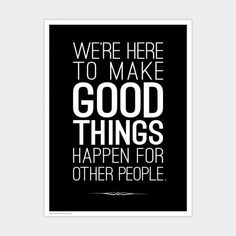 QUESTIONS
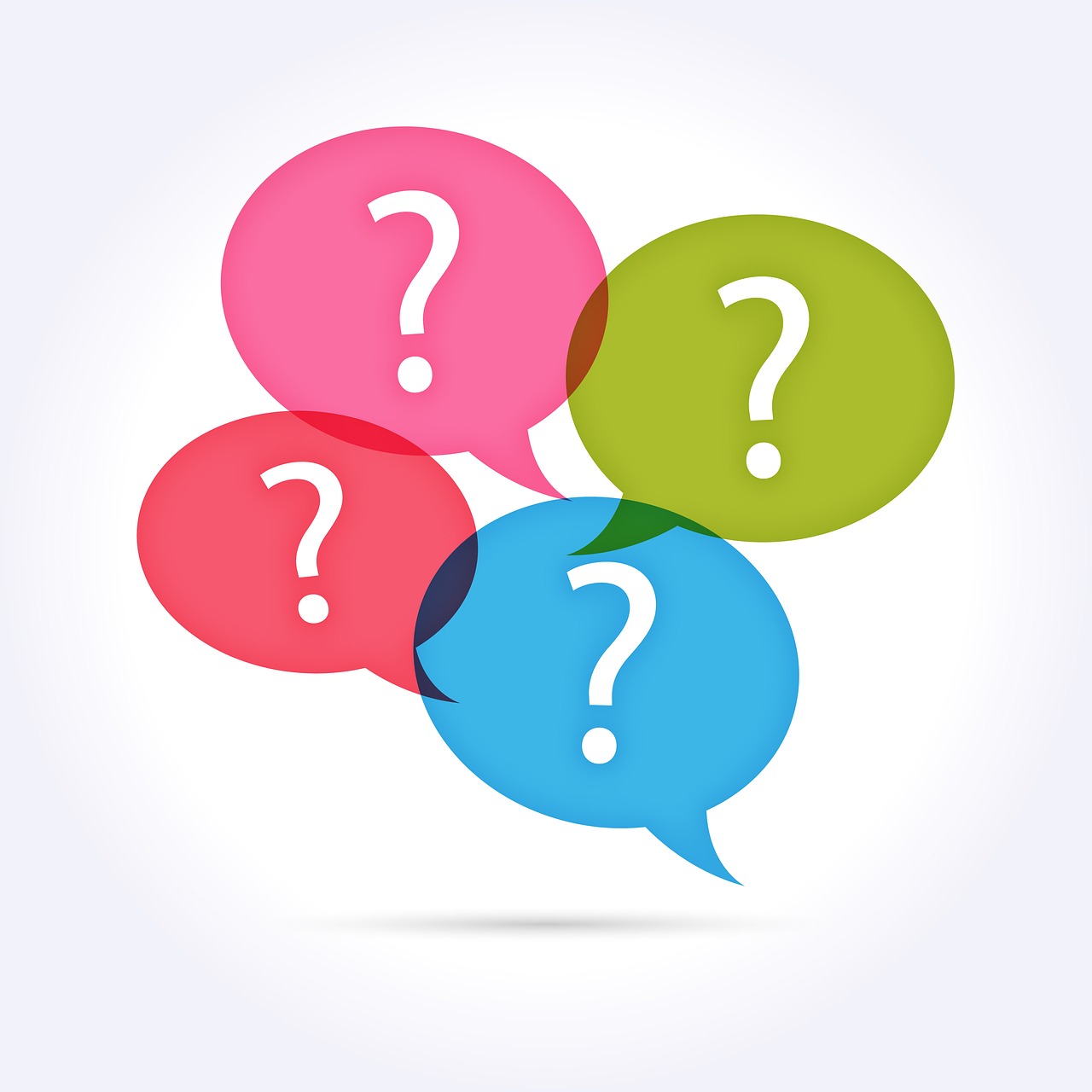